Welcome
তামান্না ইয়াসমিন
             ইন্সট্রাক্টর(গণিত)
            মোবাইল: 01515299772
     ইমেইল:
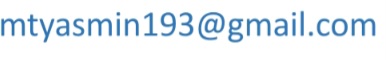 শ্রেণি : দ্বাদশবিষয় : গণিত
অধ্যায়
বীজগণিত
বাস্তব সংখ্যা ও অসমতা
জটিল সংখ্যা
বহুপদী ও বহুপদী সমীকরণ
দ্বিপদী বিস্তৃতি
অধ্যায়
ত্রিকোণমিতি
বিপরীত ত্রিকোণমিতিক ফাংশন ও ত্রিকোণমিতিক সমীকরণ
অধ্যায়
কণিক
পরাবৃত্ত
উপবৃত্ত
অধিবৃত্ত

 বিস্তার, পরিমাপ ও সম্ভাবনা
জটিল সংখ্যা
বহুপদী ও বহুপদী সমীকরণ
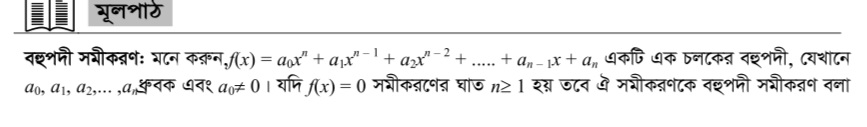 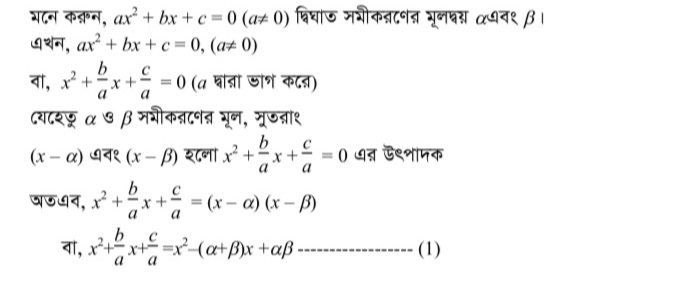 দ্বিপদী বিস্তৃতি
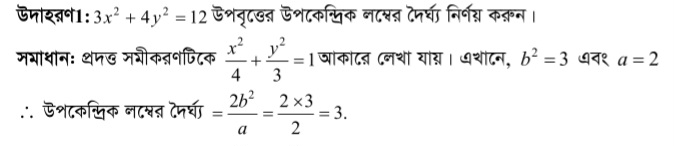 বিস্তার পরিমাপ
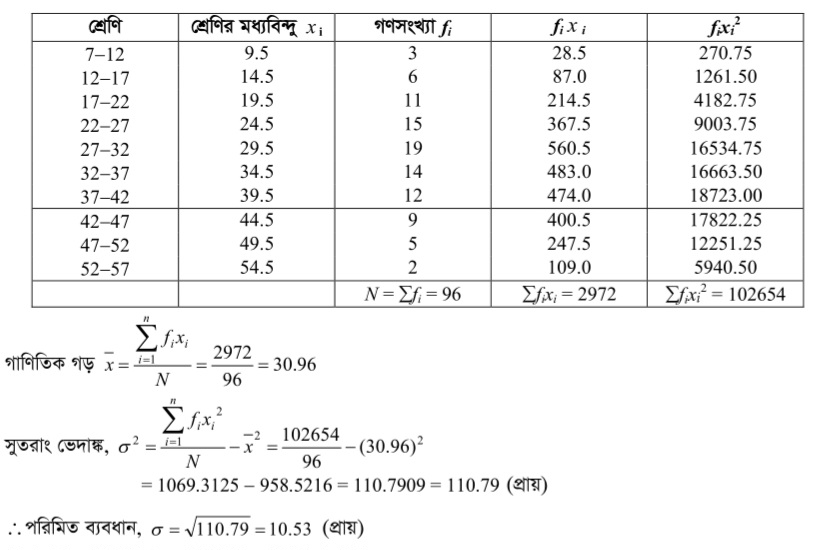 সম্ভাবনা
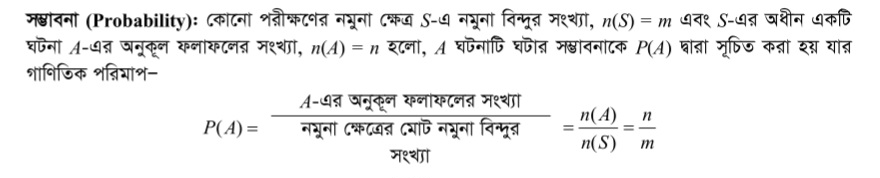 Thanks